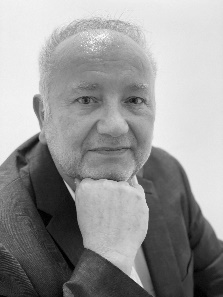 Pascal BOQUETEfficacité Relationnelle - Leadership - Management - Talent Development - OrganisationChange Management - Qualité de Vie & Conditions de Travail et Performance – Comportement Commercial
Formations et expertises
Double formation Sciences Humaines[ A.E.S.] & Sciences Economiques – PARIS X Nanterre /1981 - 1986
Certifié eGoPrism, eGoChange, INSIGHTS : Discovery – Deeper – 360°, Talent Q : Dimensions – drives – 360°Multiview , 180°Leadership, 360°Révolution
Anglais confirmé (animation Français / Anglais,) Missions en France & international

Domaines d’intervention 
Accompagnement d’équipes dirigeantes et/ou Ressources Humaines : Conseil, Pilotage de Projet, Conventions, Communication, Conférence-Débat, Masterclass, Formation, Académie et Talent Development, Team Building
Coordination de projets clients [conseil, conception, pilotage, production/animation] en Efficacité Relationnelle, Management & Leadership, Commercial, Transformation & Conduite du changement : Formation & Training Comportemental [dont projets > 1000 participants], Atelier de Pratiques Managériales et professionnelles « A.P.M.P. », groupe de codéveloppement professionnel, QVCT & Performance, médiation, prévention RPS, missions PSE/PDV, … avec production en présentiel, distanciel, asynchrone, blended, hybride
Accompagnement Individuel de Développement [A.I.D.] comportemental et/ou opérationnel, coaching, assessment, transition pro
Secteurs/clients : Banque, Finance, Assurances [Banques Populaires, Crédit Agricole, Cetelem-PF, N.S.M.D. Abn Amro, B.G.E.R., Euler Hermes Allianz], Industries & Services Techniques [Alternet, Autoliv, Spie (France & International), Vinci Energie, C.G.G., Mécapole, COMAT], Santé [Leo Pharma, Novonordisk, Komet, Janssen Cilag, Genzyme, pfizer, Korian, LFB, Thépenier], Nouvelles Technologies [Viasat Connect (France & International), Spie ICS, Dynacentrix], Conseil en Organisation [Artimon, Partesys], Commerce & Distribution [Le Printemps], …

Parcours professionnel & Expériences humaines
Créateur et Dirigeant ARUM AcCESs en 2019  : Siège : La Rochelle ; Bureau Paris IdF : Bry S/Marne
Président de Vivre Autrement (depuis 2018) – ESAT : 3oo usagers, 75 salariés ,  4 implantations, budget 10M€ (C. Adm. 2015)
DYNARGIE puis LHH ALTEDIA (Pôle Accompagnement Managérial du Changement)  / 1998 - 2019
	                    Directeur de mission depuis 2006 et membre de l’équipe de Direction filiale / BU depuis 2009
	                    Consultant Animateur puis Chef de Projet de 1998 à 2006
Membre fondateur et Président de Costume 3 pièces – Compagnie théatrale (2003 - 2005)
UNIWARE (S.S.I.I. – traitement de l’information) : Responsable du Pôle Formation et Conseil au Client / 1991 - 1998
Groupe ADECCO :        Responsable du développement extérieur de Formation & Emploi  - centre bureautique / 1990 - 1991
	                    Commercial puis Chef d’agence tertiaire 	   réseau IDF / 1988 - 1989
Membre fondateur & Président d’AvEnirS (Association des Etudiants AES Paris X – Nanterre (1983 – 1986)
CODIA (négoce 2nde monte automobile) : vente et gestion (mi-temps 1981-1986, CDI plein temps 1987)
Mon crédo : Voir autrement pour mieux voir.
 
Ma raison d'être : Curieux par nature, je m'emploie à pratiquer "le doute bienveillant" pour comprendre & coopérer avec l'Autre.

Mon job : Comportementaliste au service de l'efficacité relationnelle.

Une Conviction : Si le jeu est l'âme du mécanisme, la relation est l'âme de l'organisation. 

Un principe d'action : le rasoir d'Ockham ou principe de parcimonie. "Plus un sujet est d’apparence complexe, plus il faut y répondre simplement". 

Une passion et une devise : Les jeux de société. "On en apprend plus sur quelqu'un en une heure de jeu qu'en une année de conversation" (attribuée à Platon).
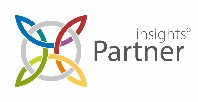 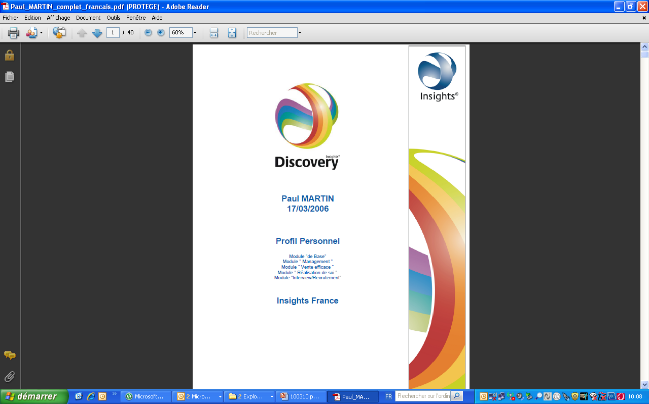 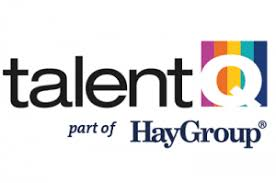 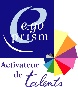 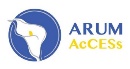 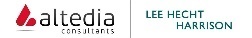 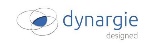 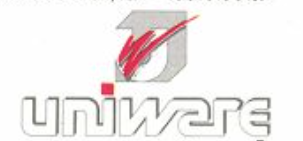 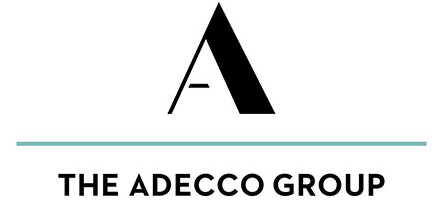 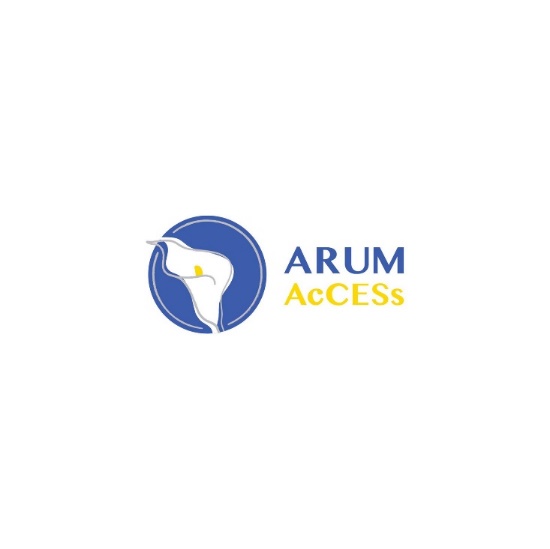 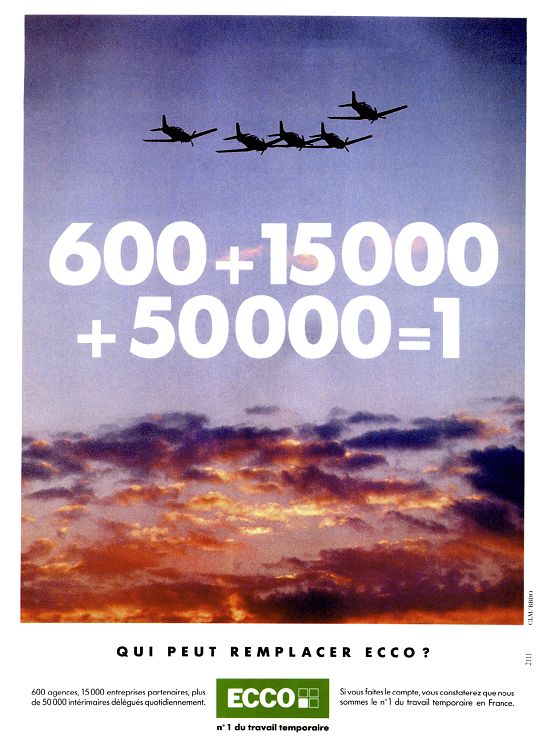 25 rue du Couchant
17220 Sainte Soulle
+33 6 61 63 00 22
p.boquet@arum-access.com
https://arumaccess.com                       www.linkedin.com/in/pascal-boquet-453b891
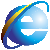 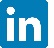